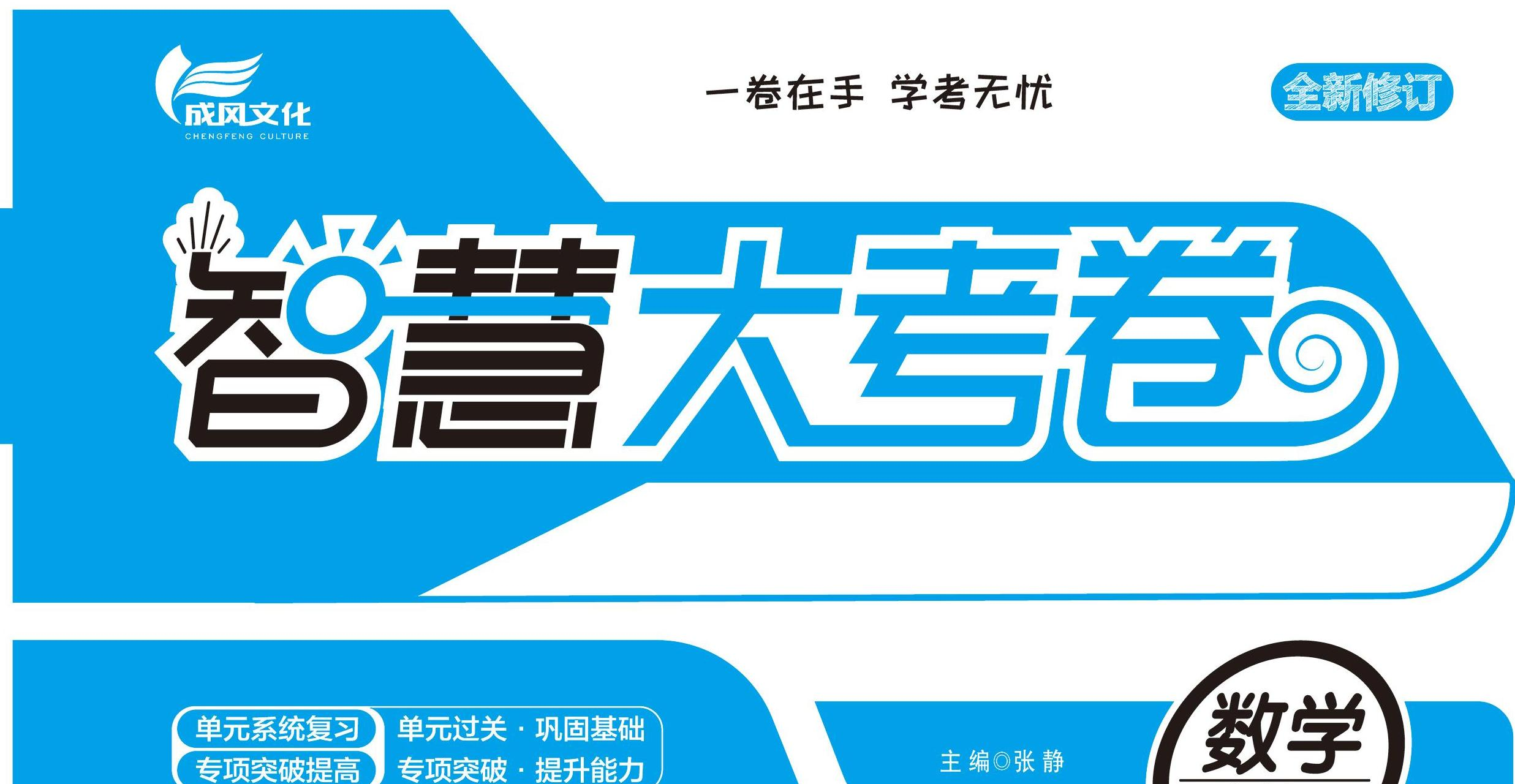 数学四年级下人教
期末综合模拟冲刺卷（二）
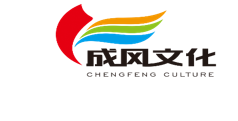 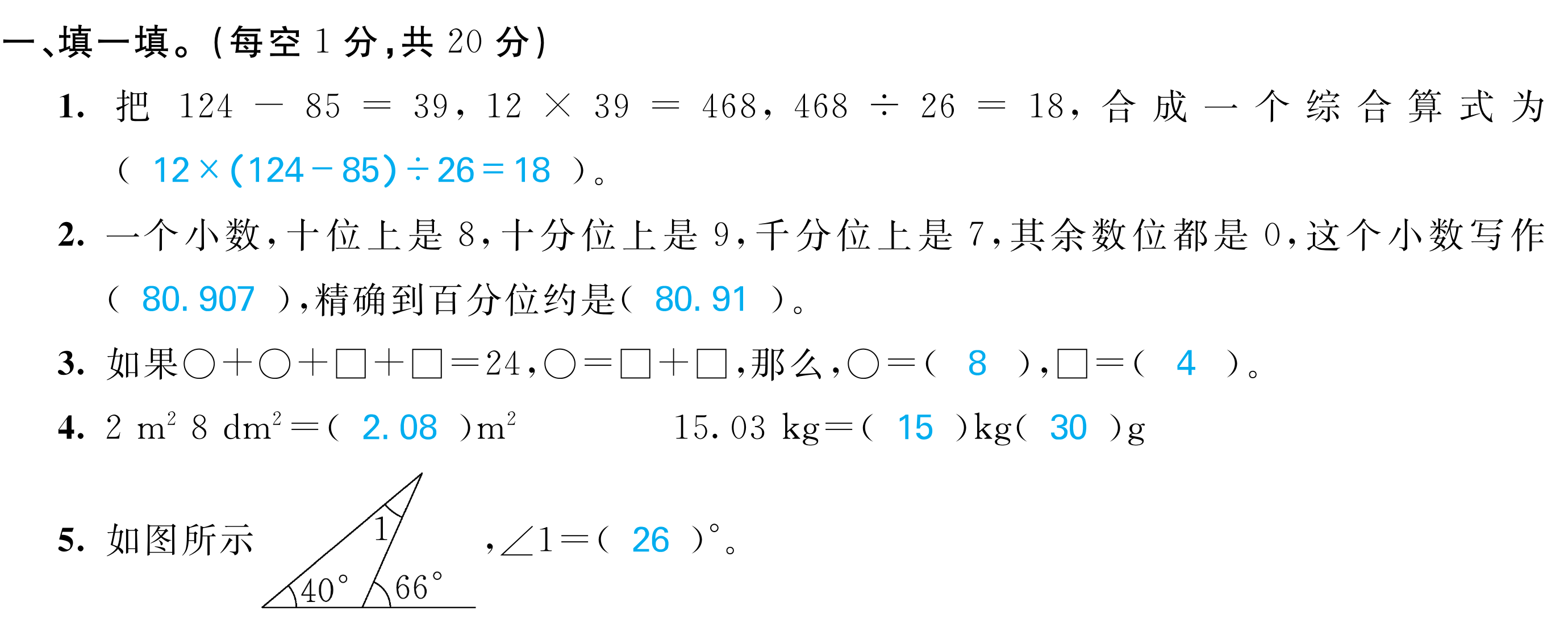 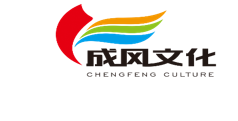 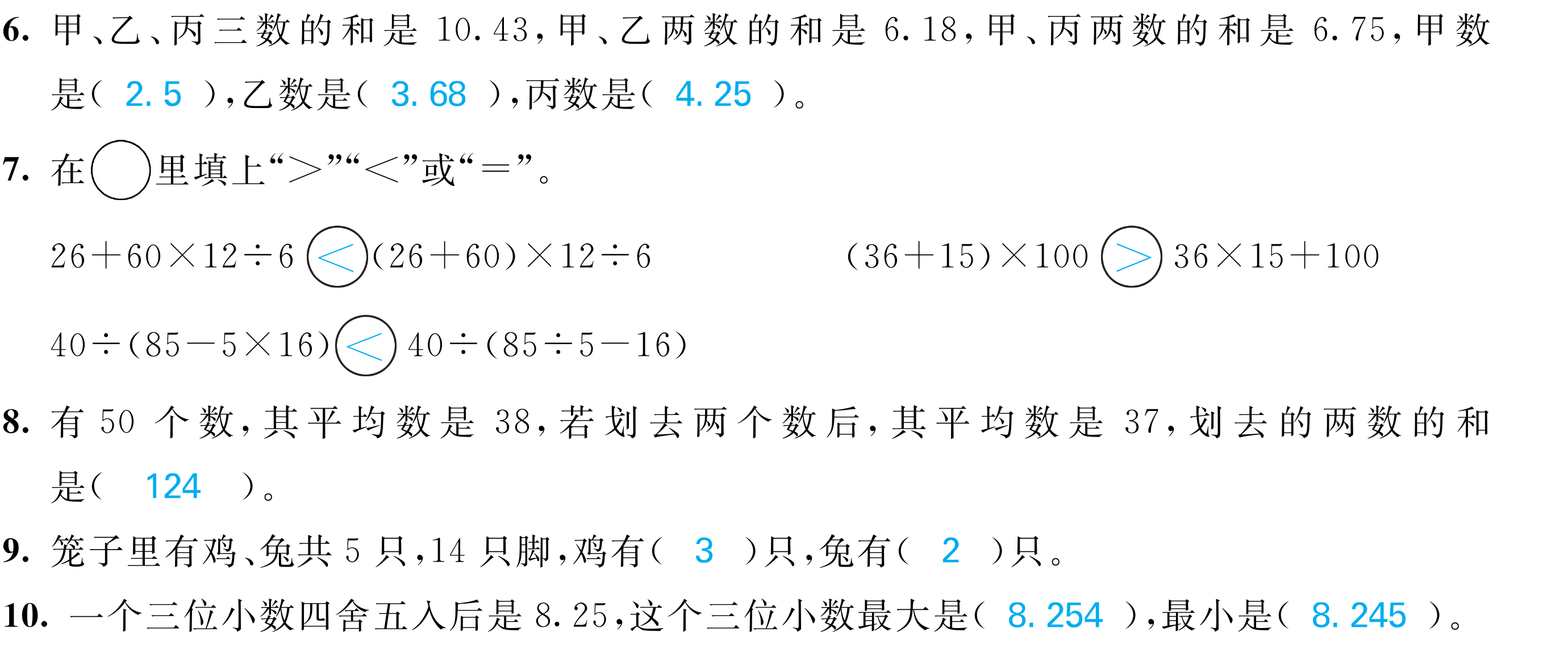 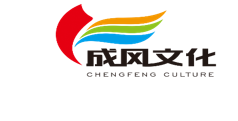 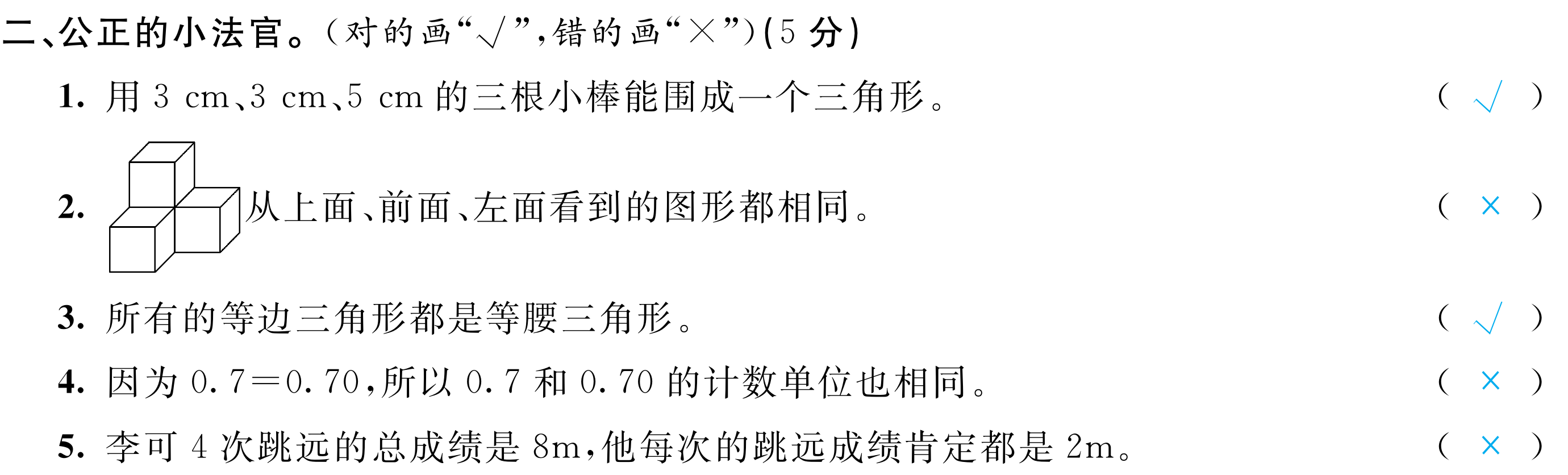 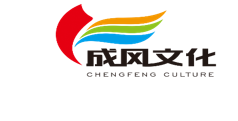 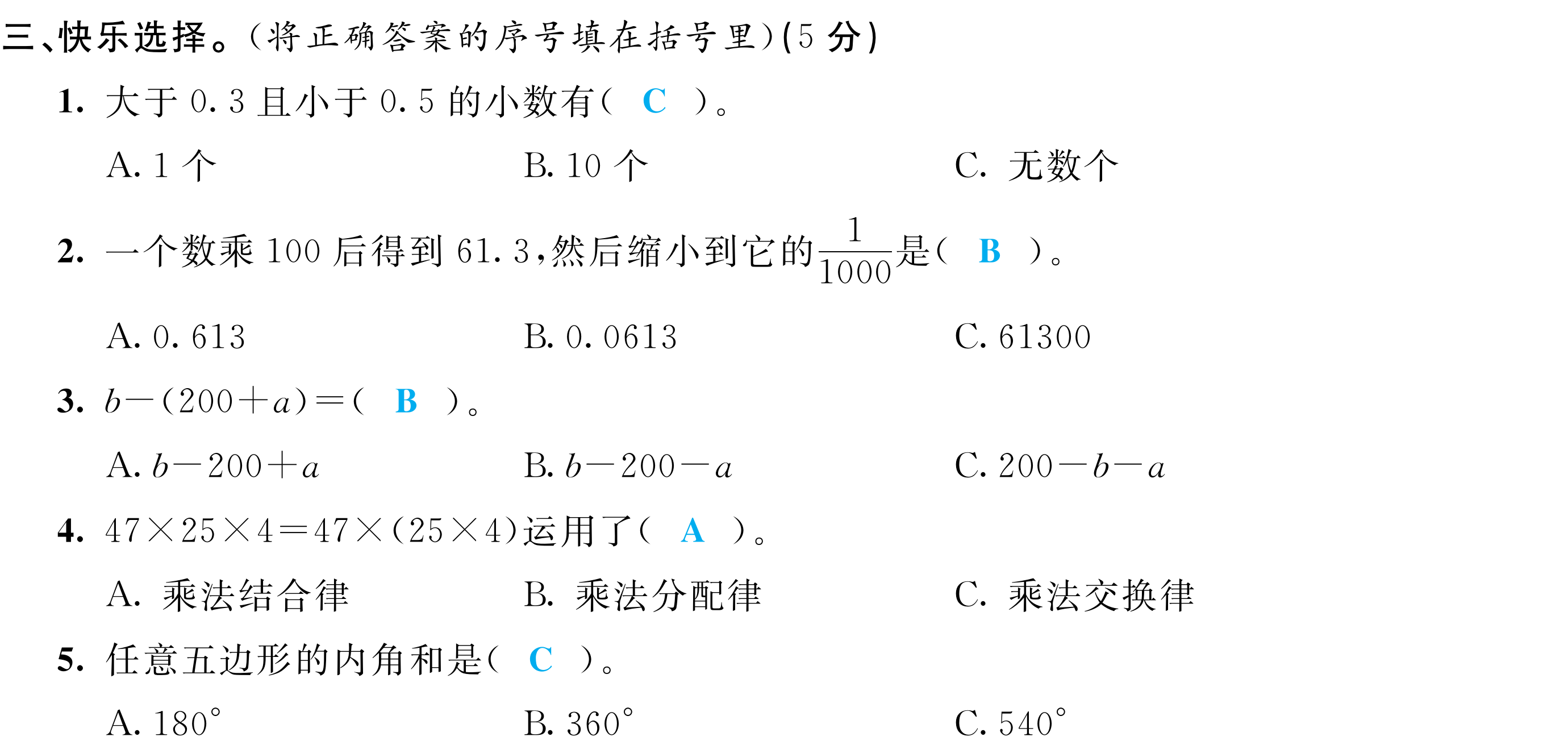 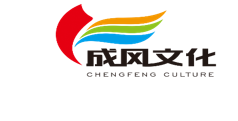 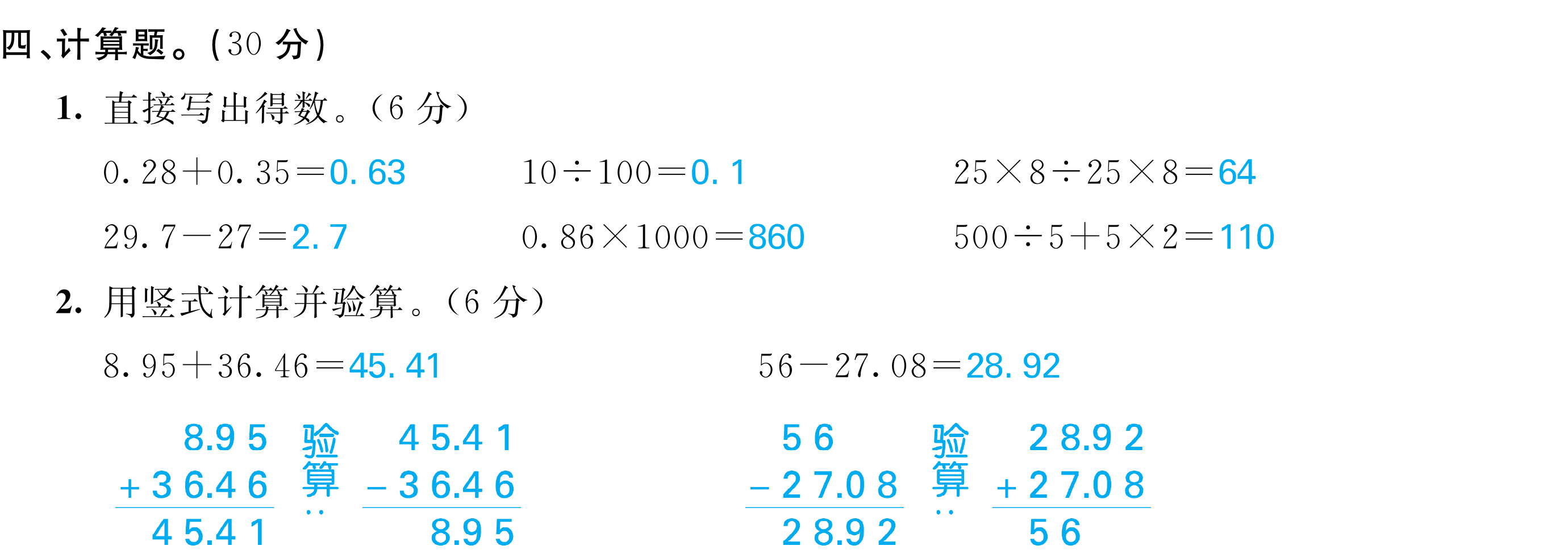 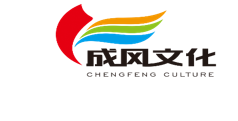 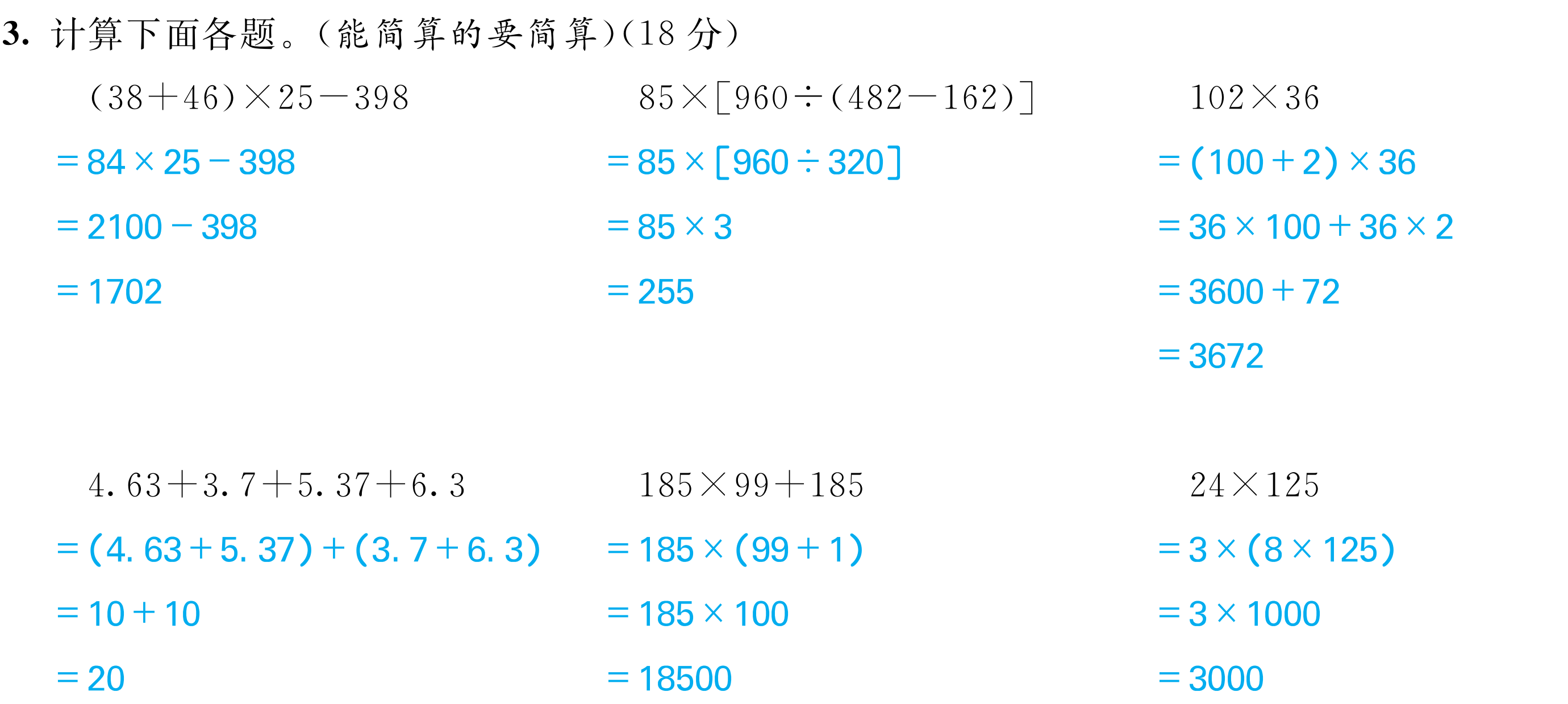 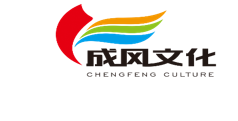 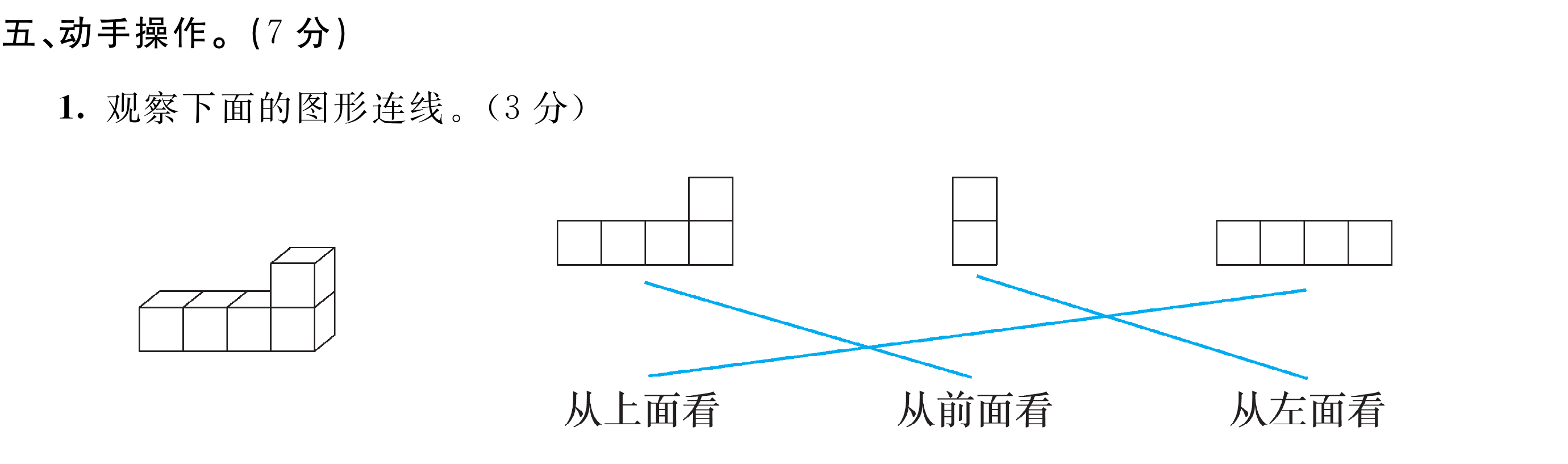 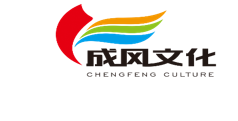 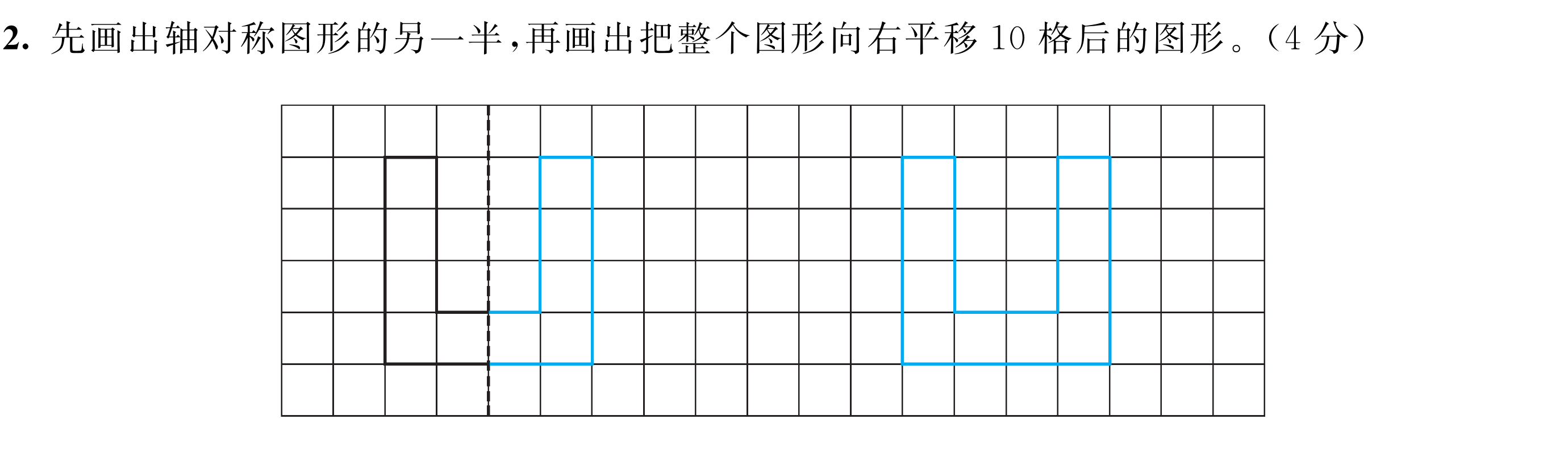 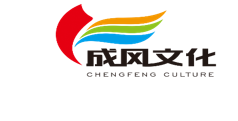 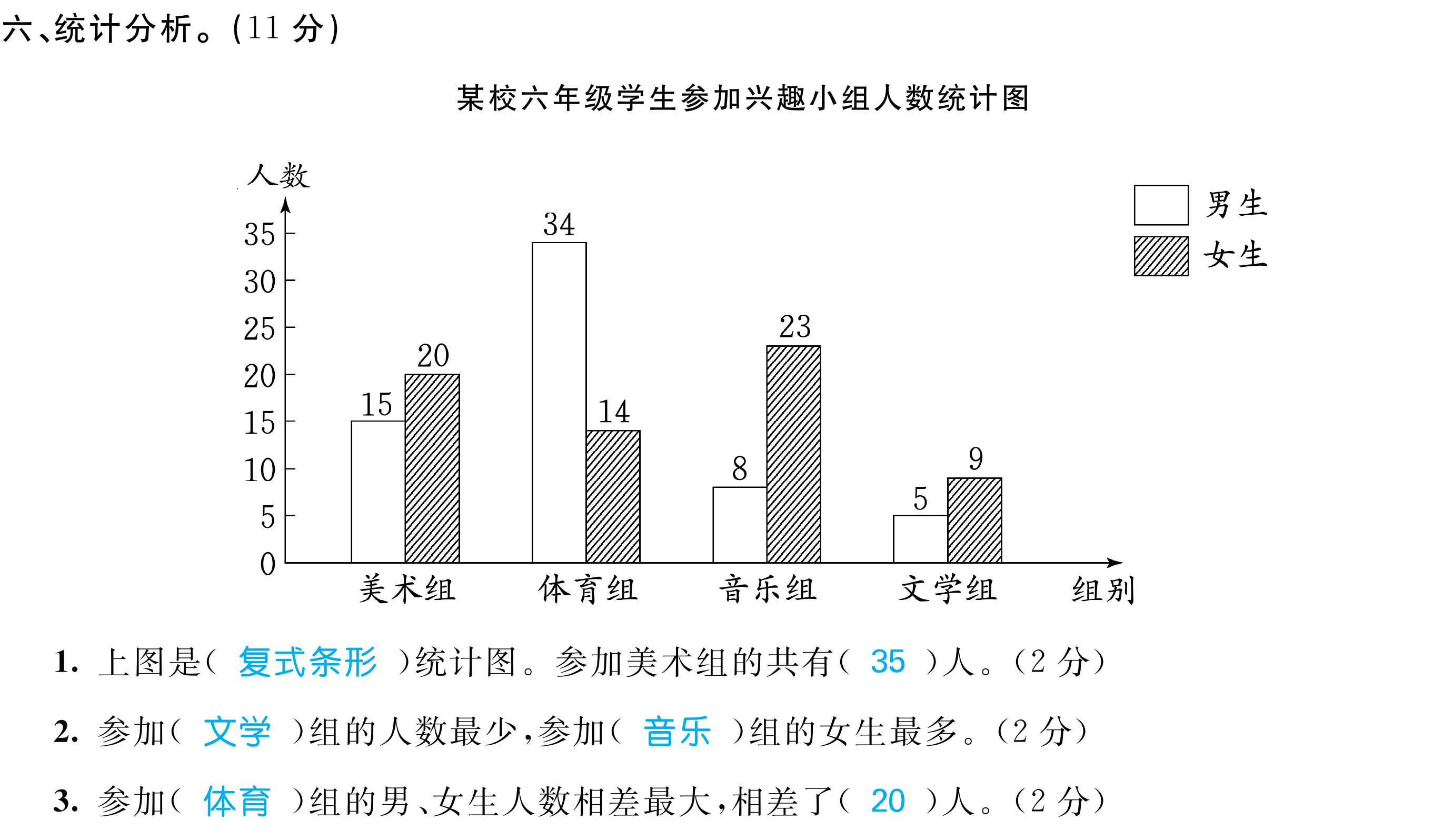 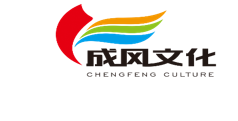 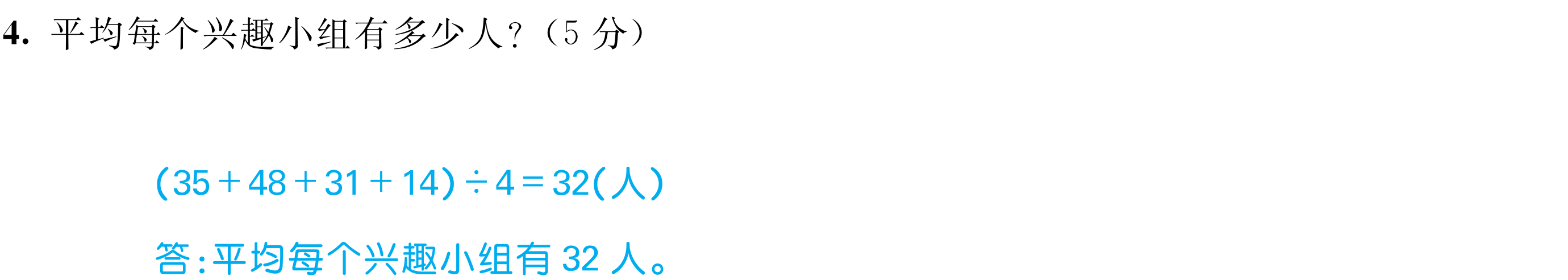 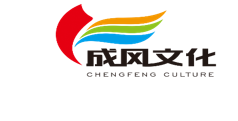 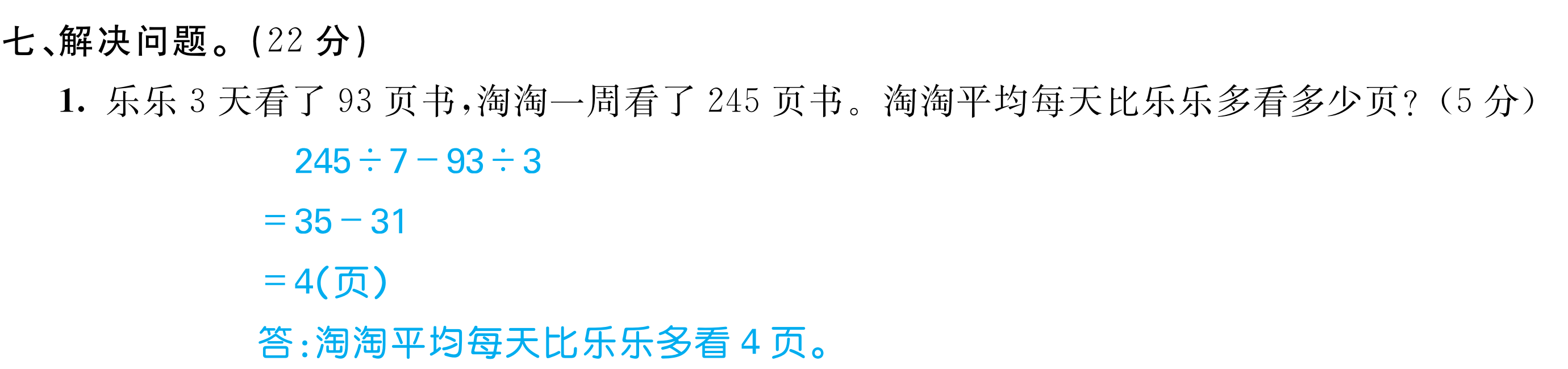 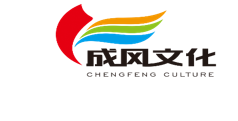 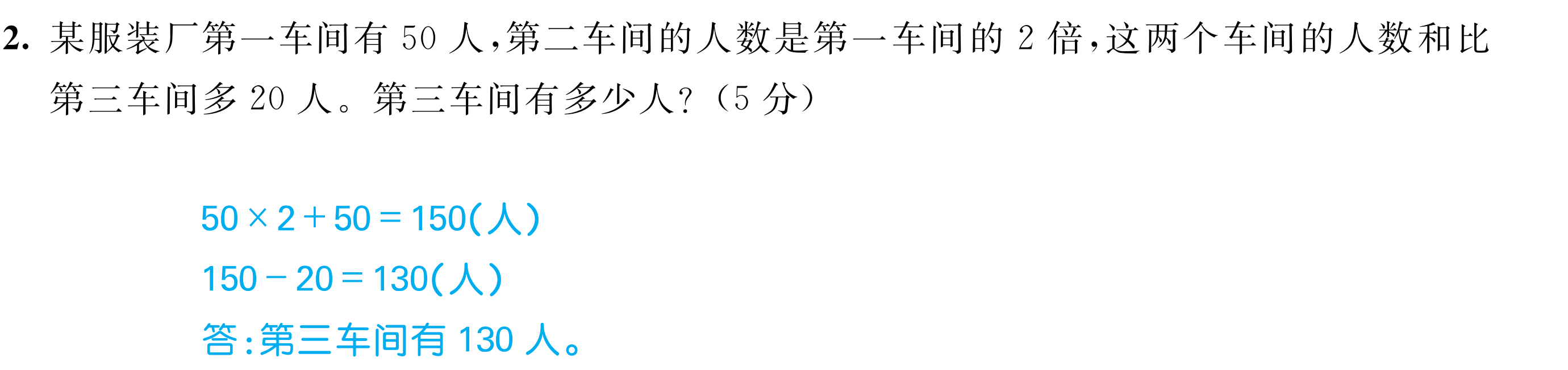 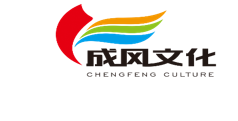 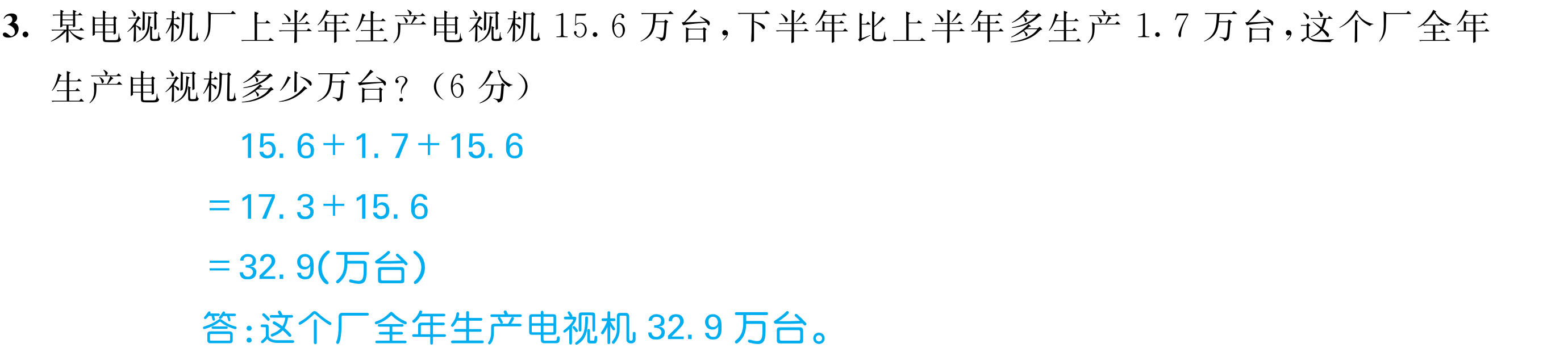 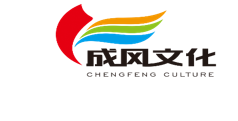 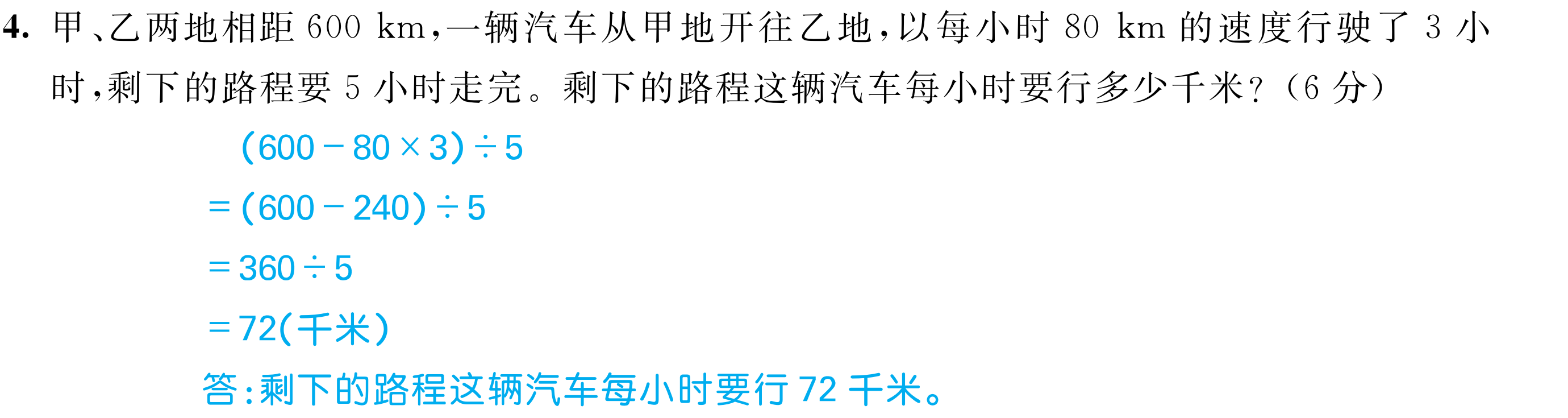 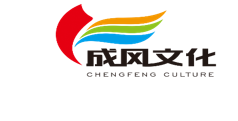 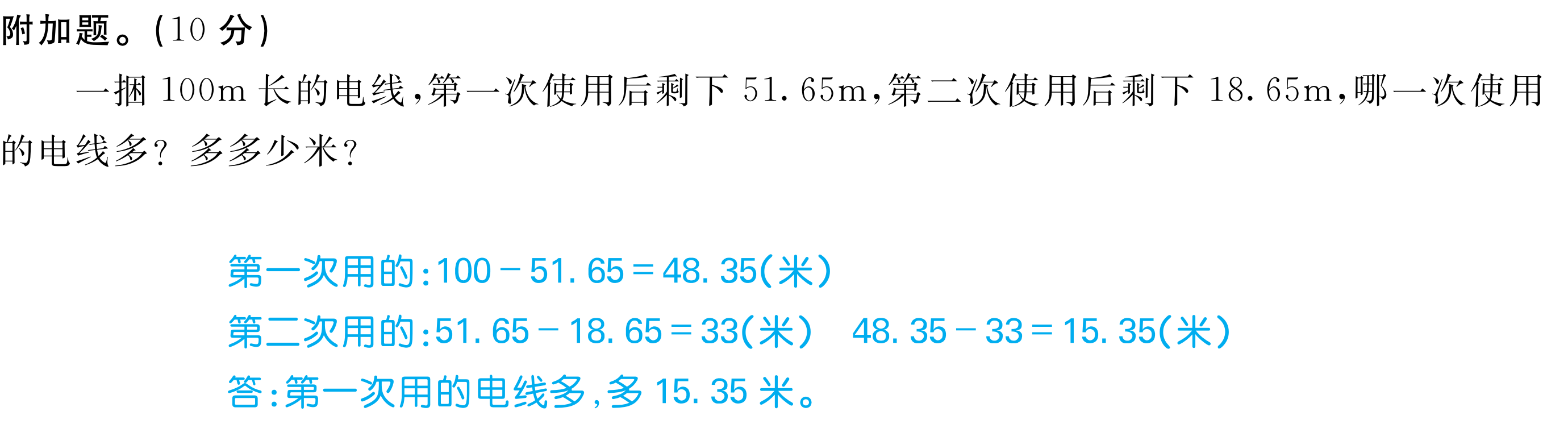 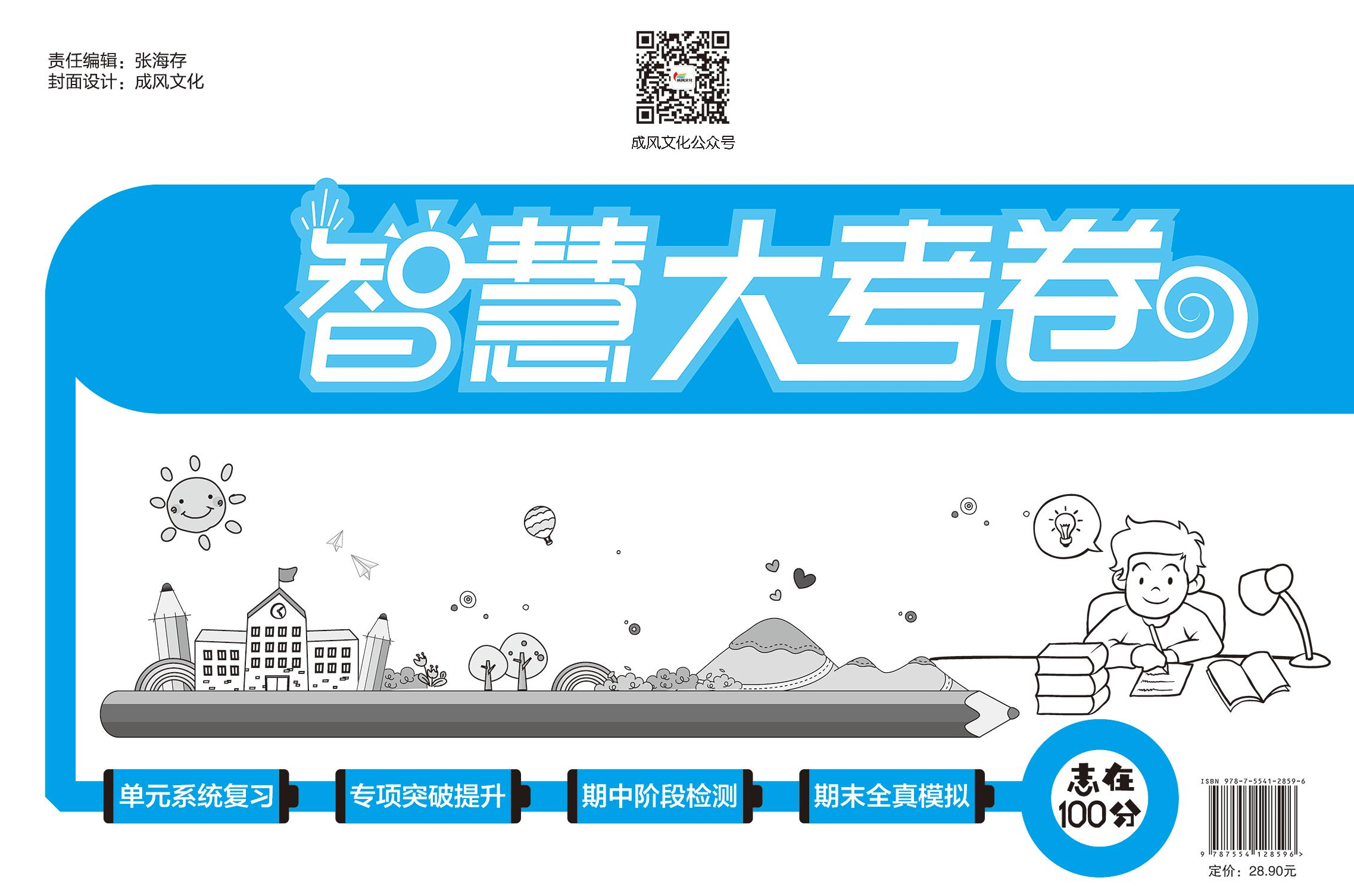